Instructional Material Depository – Carmenlita Lewis
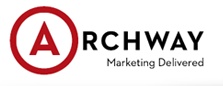 Instructional Material Ordering
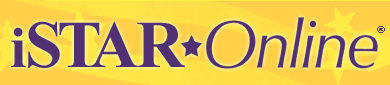 Listing of Instructional Material
ARCHWAY BOOK DEPOSITORY
One Stop Shop
Lowest Prices in the Nation for Adopted Materials
Prices are under contract for Six Years
Shipping Rates 1% Will Call or 5% Flat Fee
Customer Service Dedicated to New Mexico Schools
Ordering Platform iSTAR
Adopted vs. Non Adopted Pricing and Freight
Ordering Materials OnlineEntering Inventory Online
I
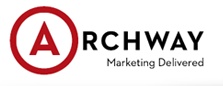 Instructional Material Ordering
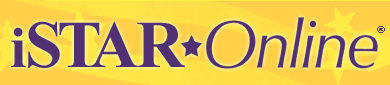 Listing of Instructional Material
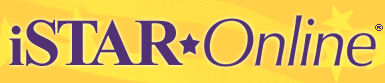 Welcome
www.istaronline.com
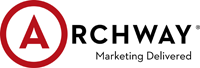 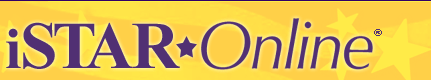 Capabilities:

Search – Look up Publisher titles
Budget – Add or Edit Budgets
Shop – Place new or edit existing order
Order Inquiry – Check Status, Get POD (proof of delivery)
Inventory – Update Inventory for non iSTAR purchases
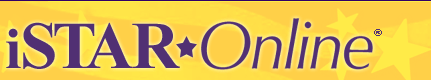 SEARCH
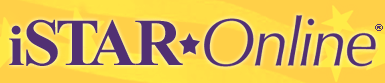 SEARCH
Download the current year adoption list

Search a title using
Publisher
Category and Subcategory
Grade level 
Expiration date

Title not on iSTAR?
Call 505-317-4829 or email newmexico_depository_support@archway.com
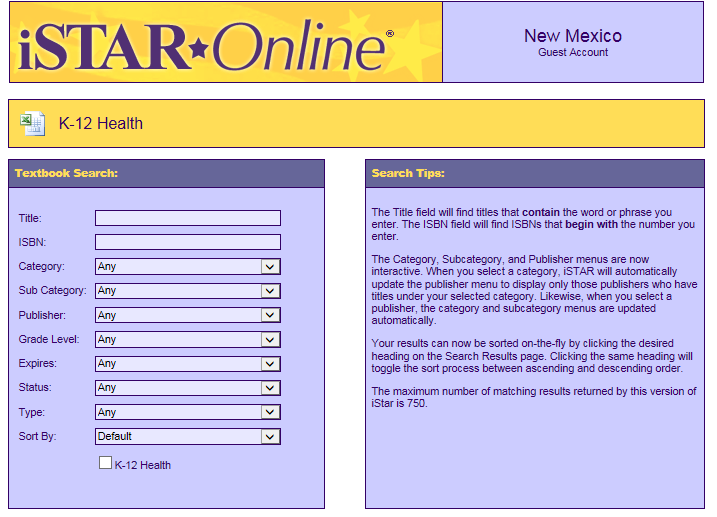 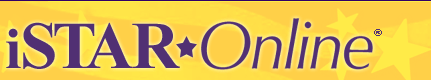 GET STARTED
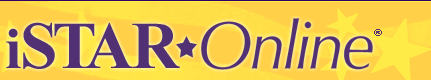 DON’T HAVE AN ACCOUNT?
Ask your district to give you your registration key (under campus access tab)

Have your district office set you up (under the Manage user accounts tab)

Leave your information with ARCHWAY

Email:  newmexico_depository_support@archway.com
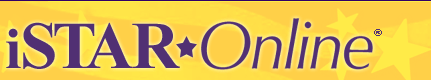 BUDGETS
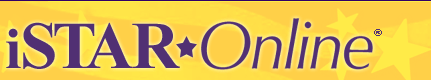 Only authorized users or administrators can create or change the IM BUDGET.

District offices can set-up secondary IM budgets for campus locations or campuses may use the District Budget

District and campuses can also set up additional budgets for non-State allocated monies.
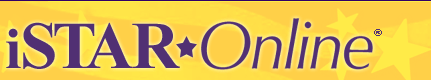 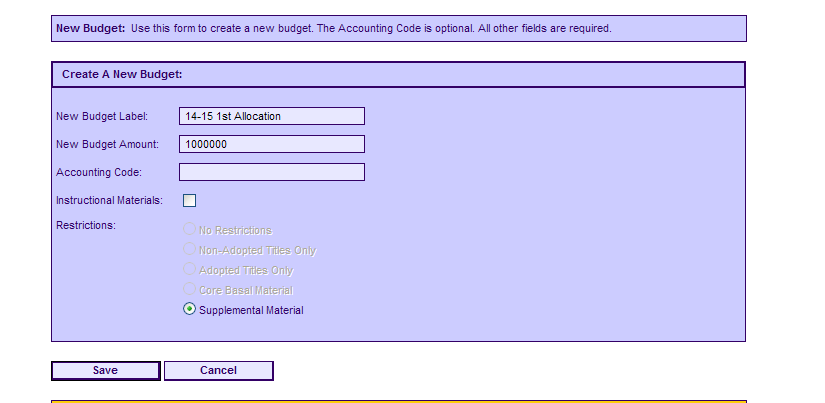 Creating a New Budget 
Give your budget a unique label. 
Enter the amount .  Click the SAVE button.
Order adopted and non adopted on the same order
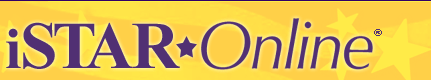 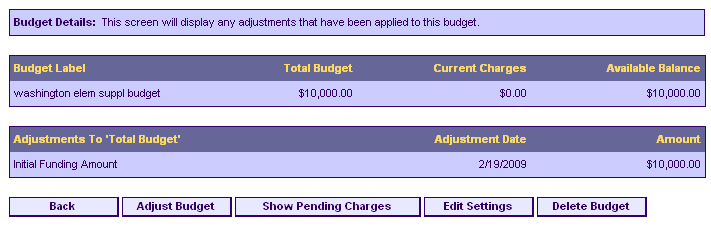 Adjusting a Budget 

You may adjust any iSTAR budget by changing the Total Budget or the Current Charges . 

EX: You receive additional money from a fundraising event, you might increase the Total Budget column. 
All budget adjustments are permanently logged.
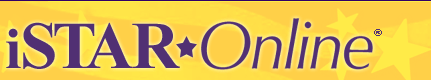 SHOP
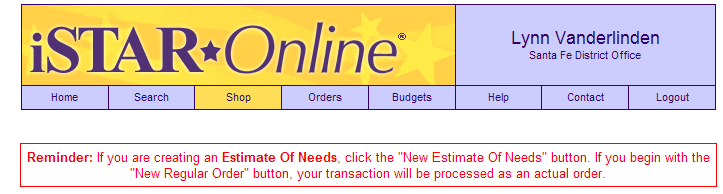 Pick New Estimate of Needs if creating an estimate or New Regular Order if placing an actual order
Create a Unique Label 
Select a Budget if keying a regular order
Select your campus if necessary
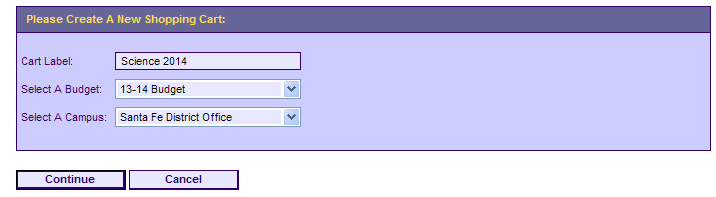 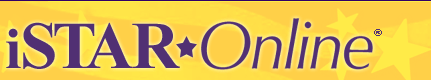 Begin entering your titles.

 You can invoke the search function from your order or enter your ISBN # directly.
 Make sure that if an item is free,  you check the Free Material box.
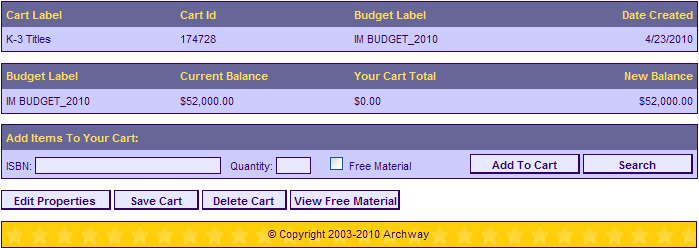 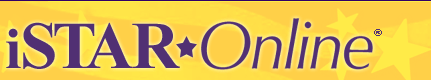 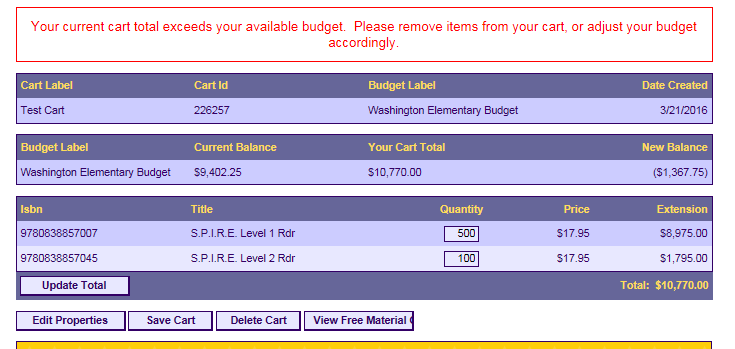 If you go over your budget you will need to remove items from your cart
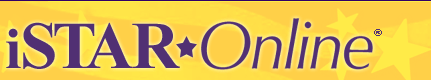 Editing Your Carts
Choose cart to view details.
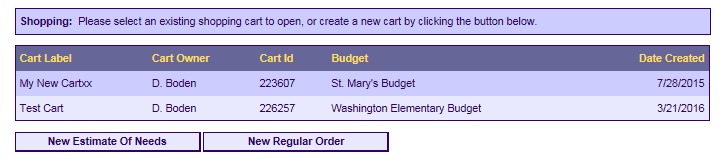 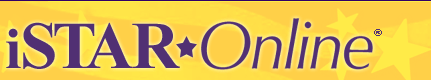 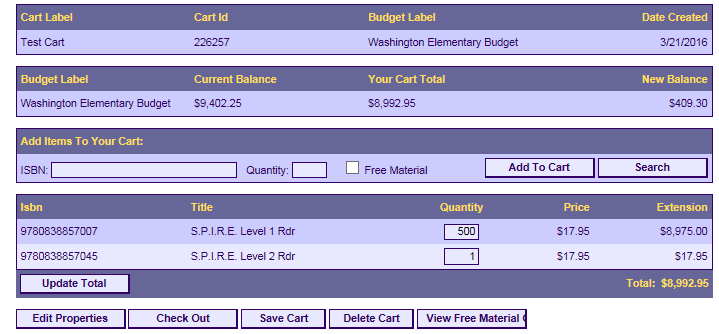 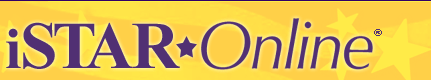 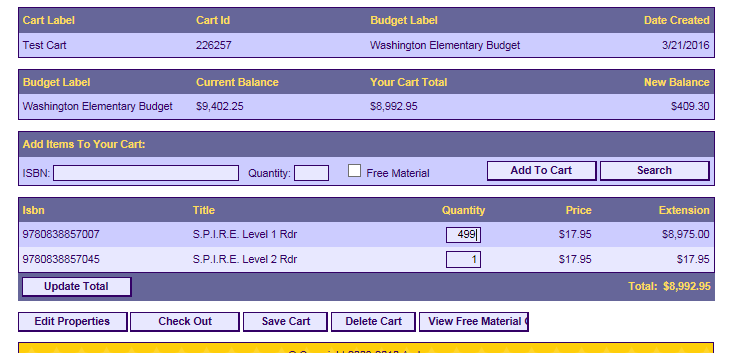 Click on the quantity you would like to change.
Enter the new quantity.
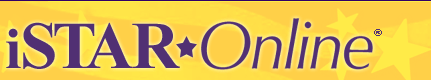 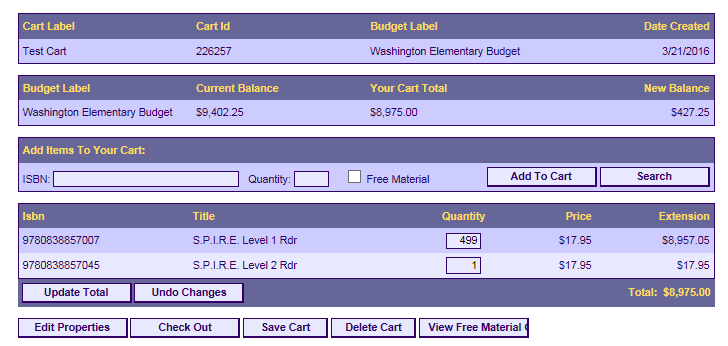 Click Update Total
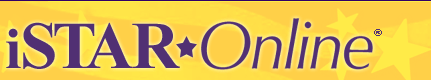 Checking out EON and Regular Order
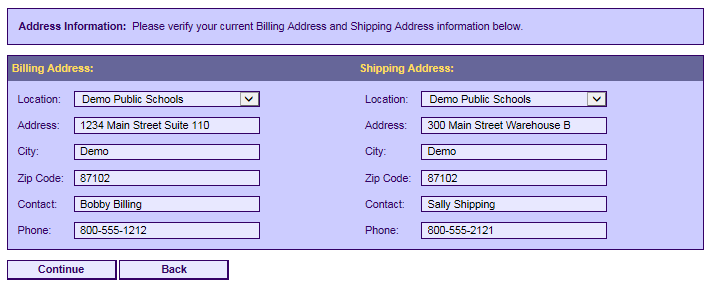 Verify and Click Continue
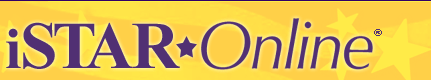 Click on Queued tab
Pick order to be completed
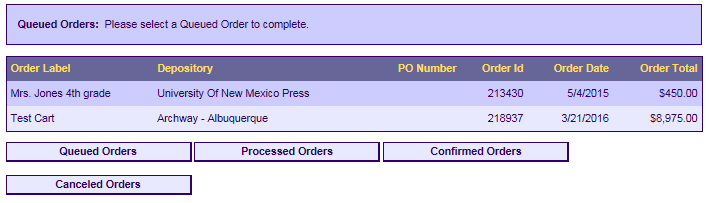 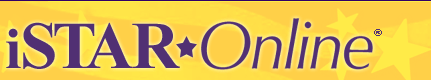 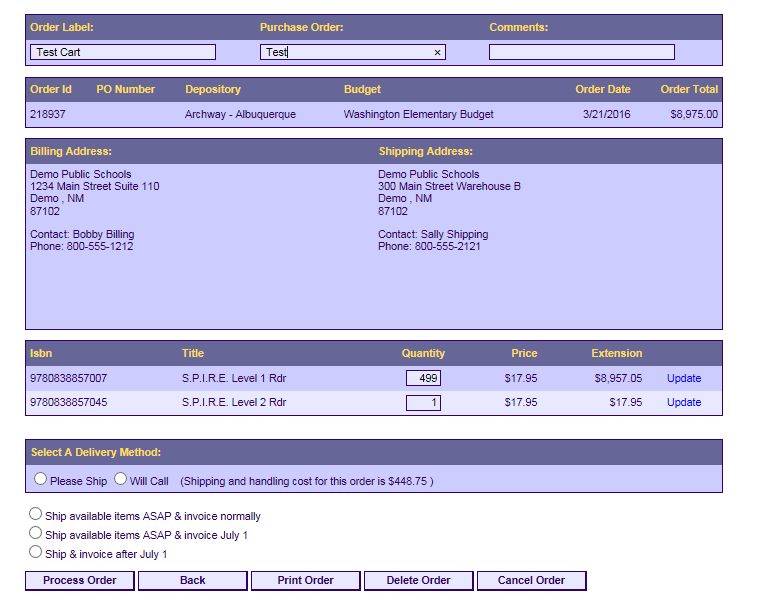 Add your PO Number.  If you don’t have a PO yet, enter Pending
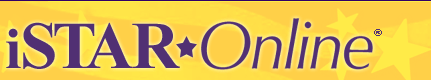 Ship or Pick up? 
Here you can Print your order & choose either to have your books Shipped or Picked up.  
Shipping is 5% of total order for Archway.  A 1% handling fee is required for pick up orders.
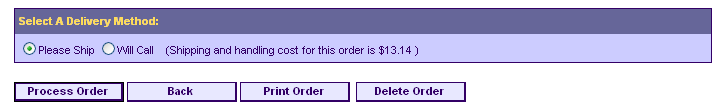 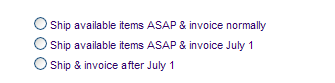 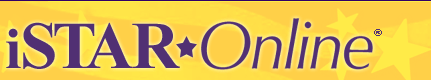 NOTE:  If you are planning to pick up your orders, our new address is:

 4525 Paseo del Norte N.E.
 Albuquerque, NM 87113
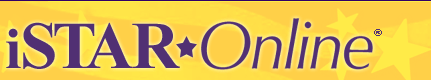 Submitting an EON (estimate of needs)
An EON is not an order. To convert the estimate
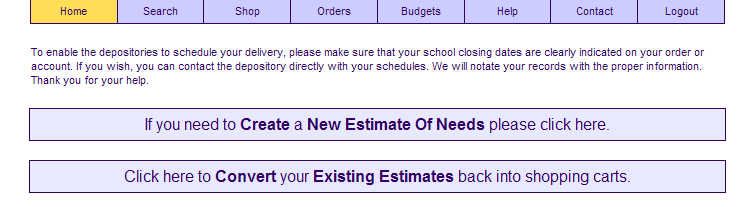 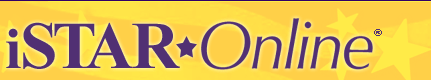 ORDERS
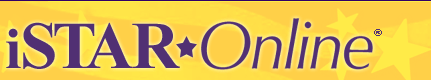 Once ARCHWAY has “picked up” your order, it can be viewed under the Confirmed Tab.

Once in Confirmed Tab, you can also view each order individually and see what has been shipped.
CONFIRMED ORDERS
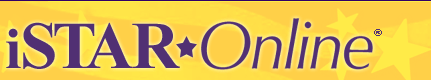 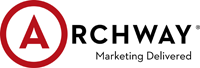 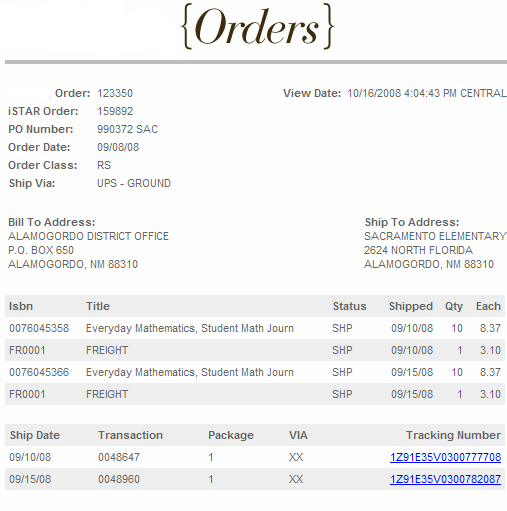 Check date of when books shipped.

Click on tracking #’s to go to  tracking information to see who signed for packages and when were packages delivered.
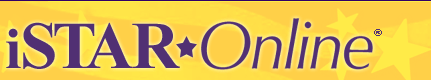 INVENTORY
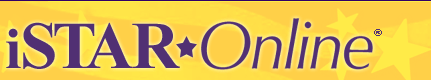 Click on the Inventory button:
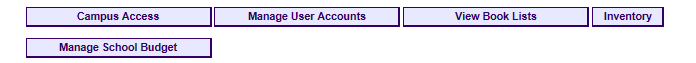 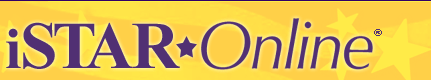 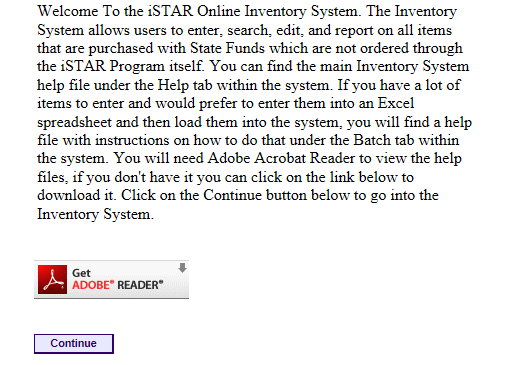 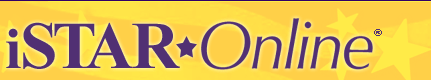 Click on the Reports Button:
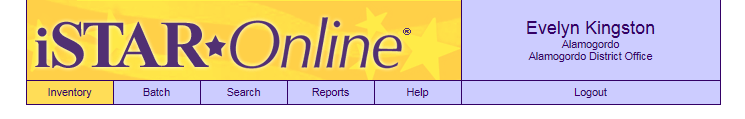 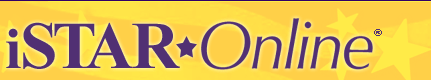 Download Inventory Report 
Select run report.
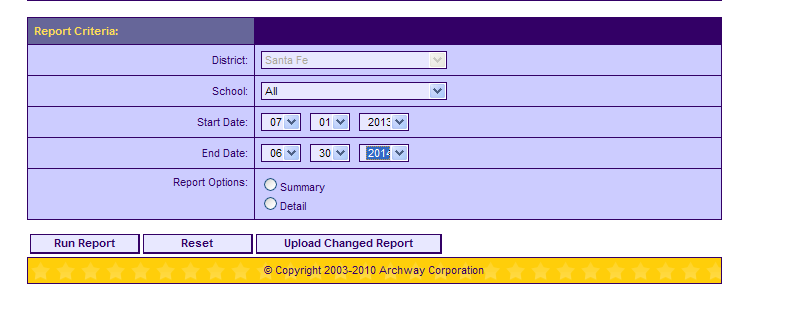 Save as an Excel file to use for entering purchases into the itemized list(s) of the annual report.
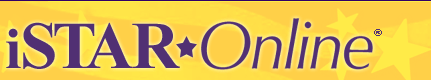 Add any purchases not made through iSTAR to your EXCEL file.


NOTE: The file now contains a column which indicates whether the item is adopted or non- adopted
Any Questions?
Please contact Archway at 
505 317 4829  (Carmenlita) or
505 317 4753 (Frank)
Newmexico_depository_support@archway.com
Frank_Romero@archway.com